ч
в
с
у
Х
ё
о
з
н
!
а
т
ь
Для чего человек держит кошку в доме?
Работу выполнила :ученица 3А класса Донецкая Настасья
                                                                                                   МОУ «СОШ №13  имени М.В. Ломоносова »
Руководитель: Донецкая Л.Ю.
http://aida.ucoz.ru
Вступление
Всегда есть тот, кому ты нужен,
Кто так в тебя наивно верит,
Кто доверяет смело душу,
Кто ждать готов, любя, у двери…
10.03.2024
2
Цель моей работы   : Для чего человек держит кошку в доме.
План моей работы:
. 1.Собрать необходимую информацию;
2.Провести исследовательскую работу по изучению жизни и поведению кошек.
3. Исследовать и проанализировать поведение кошки в доме.
4. Оформить в виде мультимедийной презентации. 
Объект исследования:  кошки и их жизнь рядом с человеком в условиях современного мира. 
Гипотеза: 
– есть мнение, что в наше время кошка в доме не нужна, хотя кошка является одним из наиболее популярных домашних питомцев. Я сомневаюсь  в этом и хочу это проверить.
10.03.2024
3
1. А что за зверь - кошка?                                                               Наука, изучающая кошек называется ФЕЛИНОЛО́ГИЯ
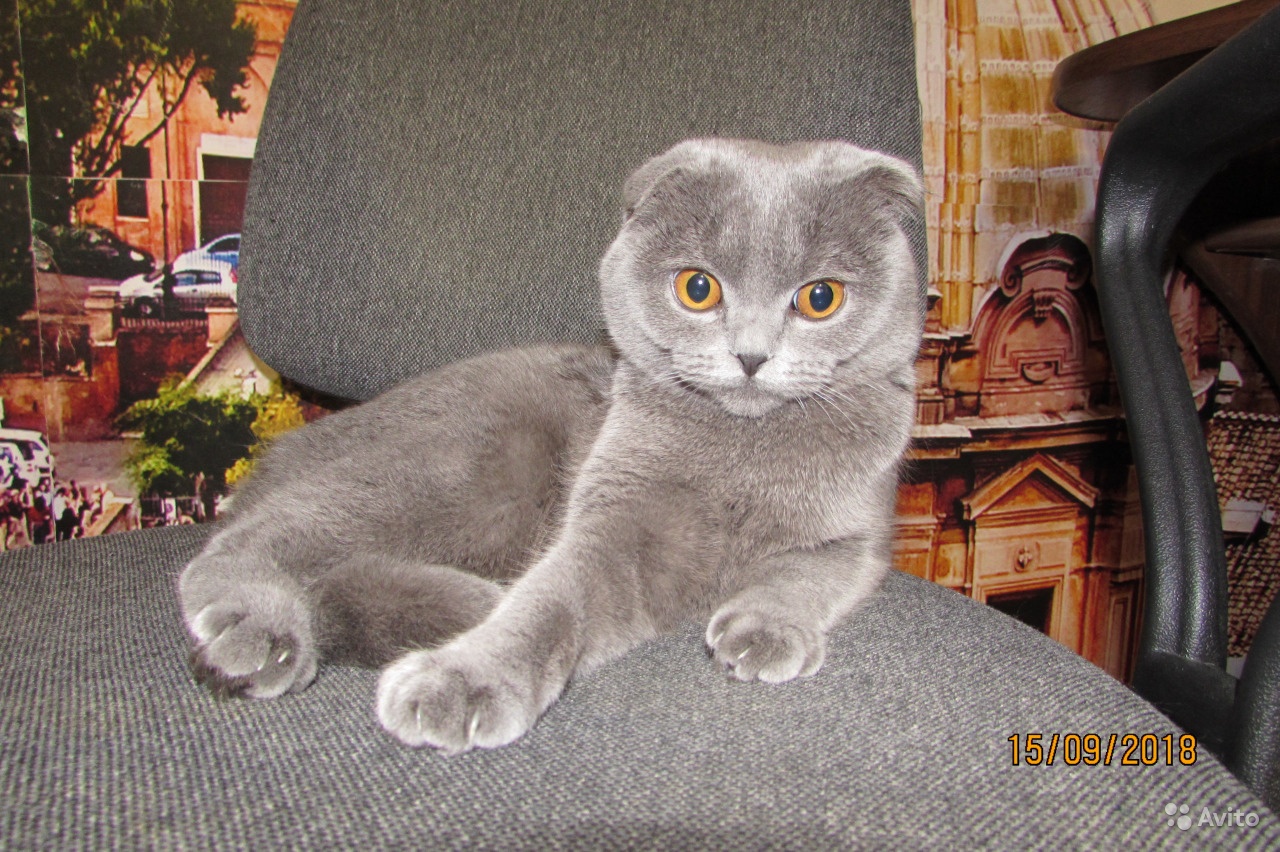 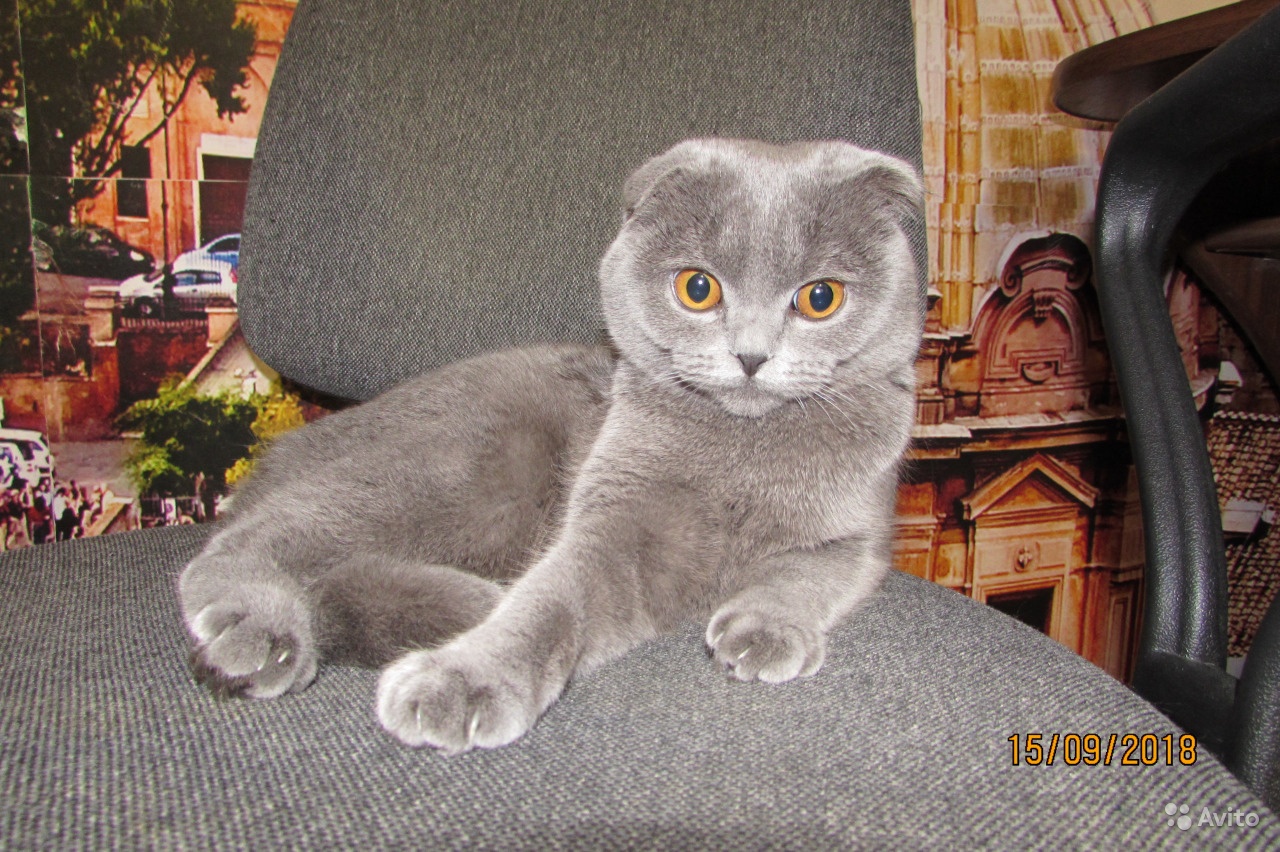 Когда появились кошки, и где их впервые приучили?
10.03.2024
5
История происхождения домашней кошки
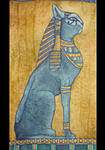 10.03.2024
6
Внешние особенности кошки
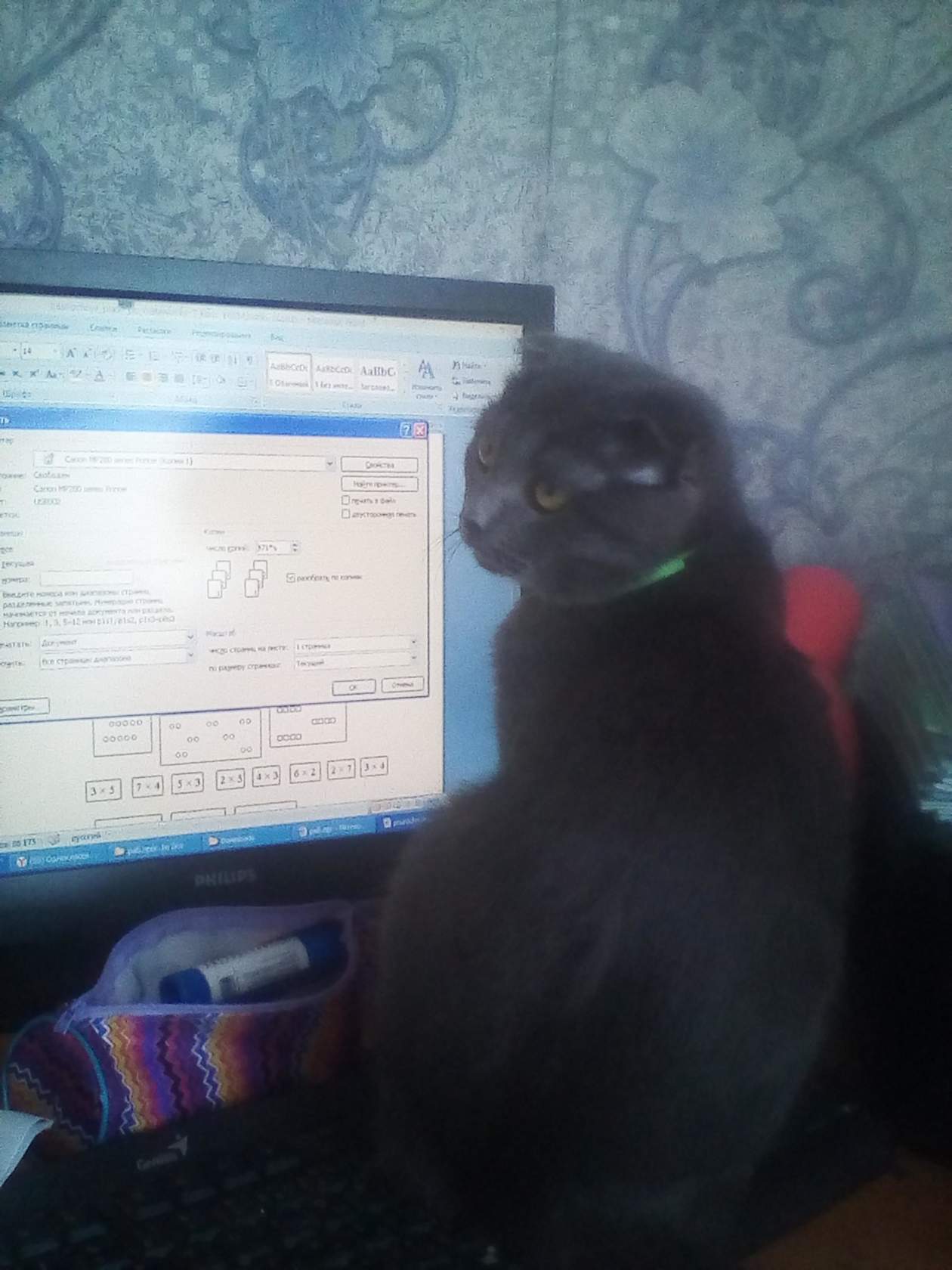 10.03.2024
7
Зрение
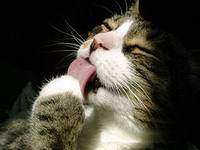 10.03.2024
8
Слух
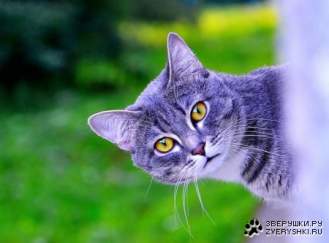 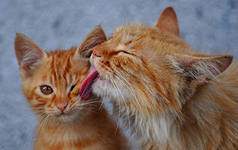 10.03.2024
9
Осязание
10.03.2024
10
Кошки: врачи и предсказатели.
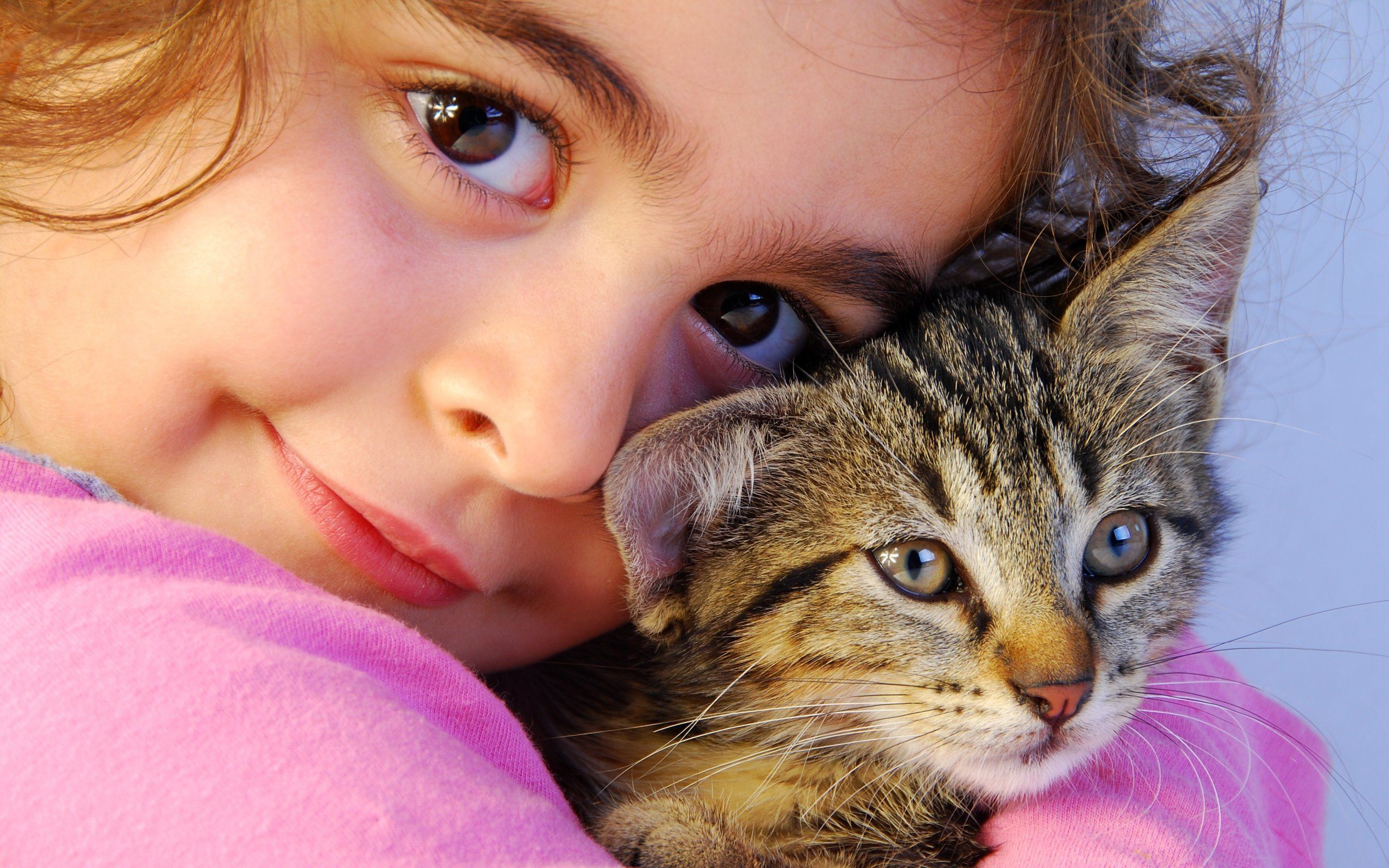 10.03.2024
11
Практическая часть


Меня заинтересовал вопрос - кто живёт у вас дома: кошка или собака?
        Я опросила  100 человек, учащихся третьих классов. Оказалось, что из 100 опрошенных: 81 человек– имеют дома кошек,   у 19 человек кошек нет.                                                                    Судя по результату, кошка является одним из наиболее популярных домашних питомцев, подтверждая моё предположение.
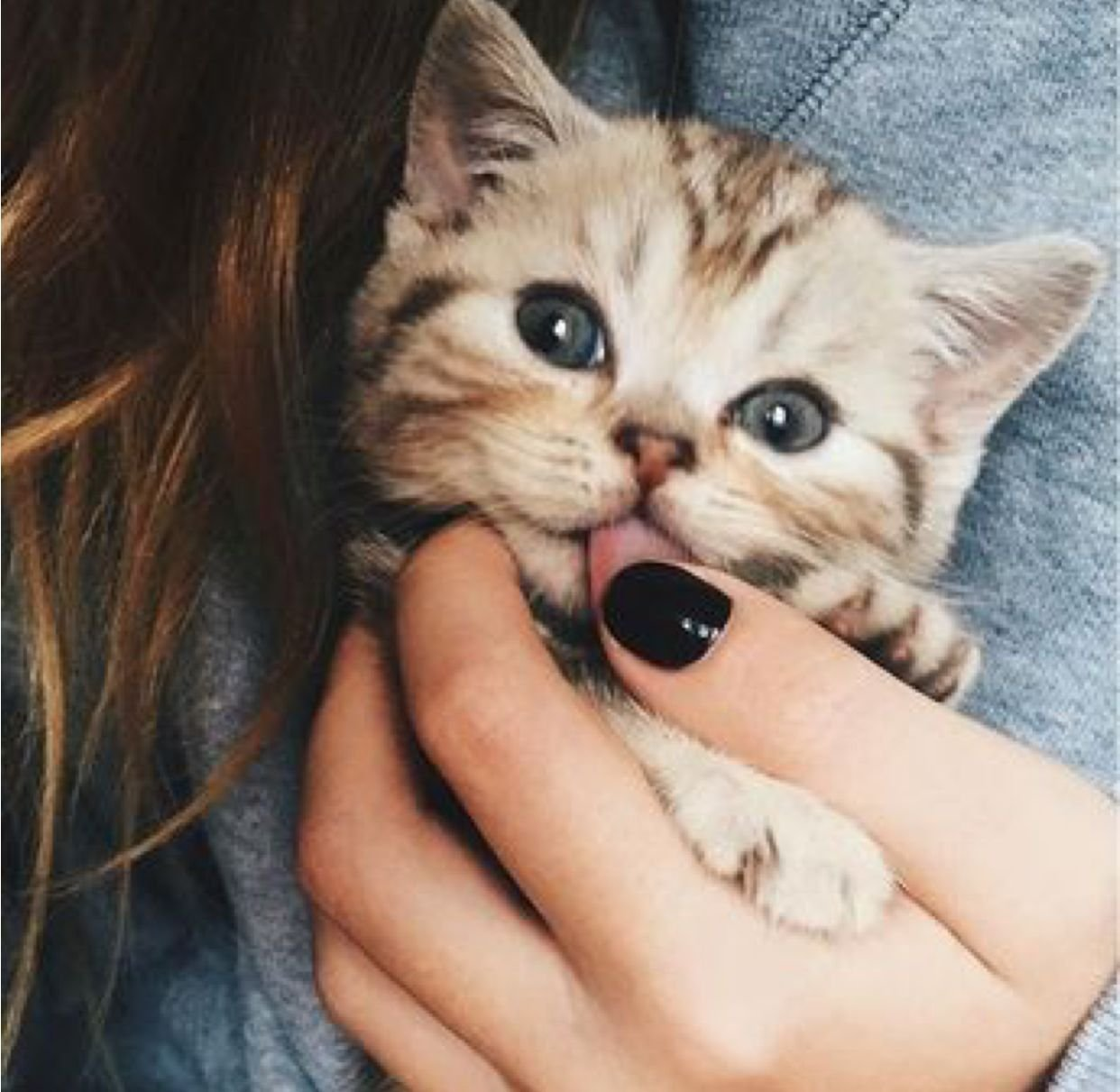 10.03.2024
12
Выводы.
10.03.2024
13
Заключение
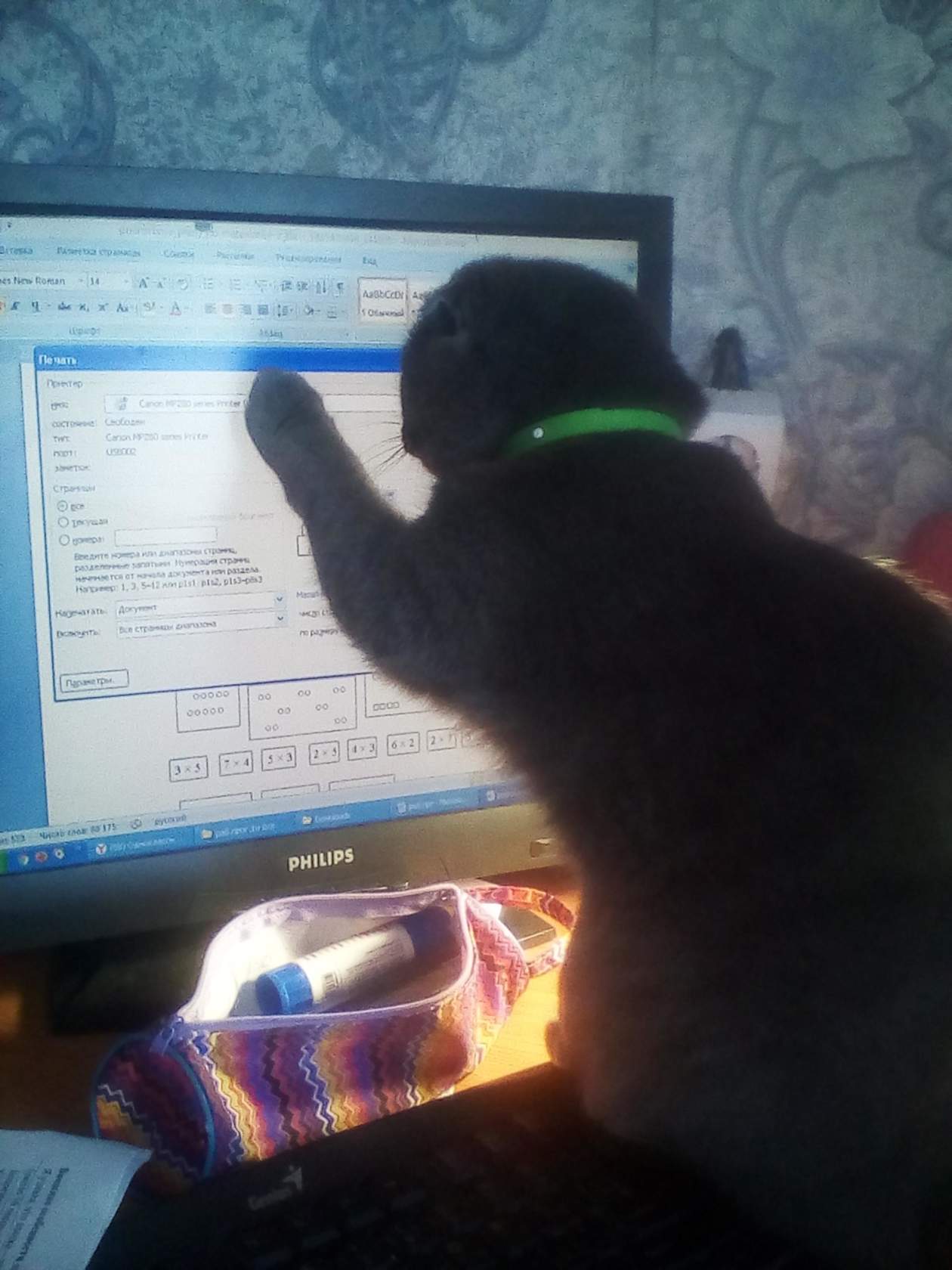 Человеку не обойтись без кошек, и если они исчезнут, нам будет их не хватать.
	В семье , где живёт это удивительное животное, всегда здоровая атмосфера, положительные эмоции. Таким образом, гипотеза верна.
ЛЮБИТЕ КОШЕК!
10.03.2024
14
Спасибо за внимание!
10.03.2024
15